UNCLASSIFIED
HQ Air Force Flight Standards Agency
Embrace Opportunities ~ Provide Results
Benefits of  Trajectory-Based Operations
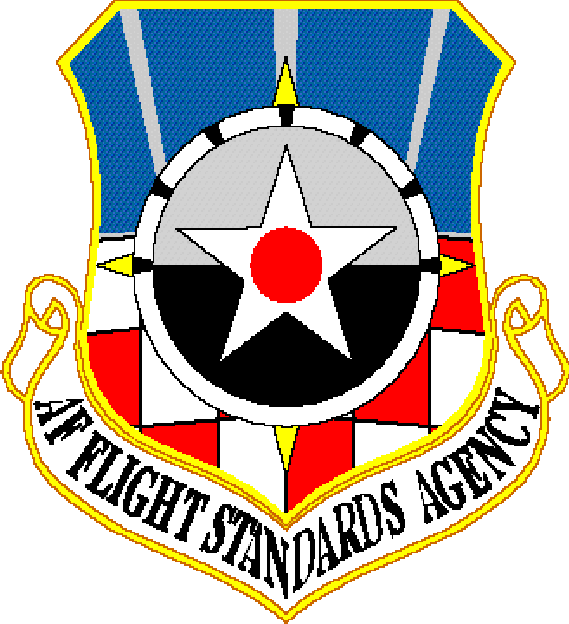 Mr. Edgar Wright
Executive Director 
 HQ AFFSA
  June 2024
This Briefing is: UNCLASSIFIED
1
UNCLASSIFIED
TBO Benefits
Flexibility: 
State (military) aircraft have unique operational requirements; TBO allows for customized trajectories to accommodate these needs efficiently
Efficiency: 
TBO allows for more direct routing, reducing fuel consumption and emissions while optimizing airspace usage
Predictability: 
Providing a clear trajectory for each aircraft, TBO enhances predictability in ATM, reducing the likelihood of conflicts and delays
2
TBO Benefits
Safety: 
Clear and predefined trajectories help ensure safe separation between aircraft, reducing the risk of conflicts or airspace infringements
Cost Savings: 
With optimized routing and reduced delays, TBO can lead to cost savings for all aircraft operators in terms of fuel, maintenance, and overall operational expenses
3
Incentive Program
Mission Execution Excellence Program (MEEP)
Incentive-based, cultural change initiative focused on optimizing aviation fuel use in heavy aircraft
Encourages energy efficient behaviors
Assessed based on multiple metrics, including 
Accurate fuel planning 
Implementation of best practices
Advancements in operational energy processes
Projected to save approximately $80 million annually
4
Key Capabilities by Theme
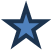 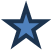 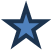 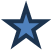 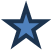 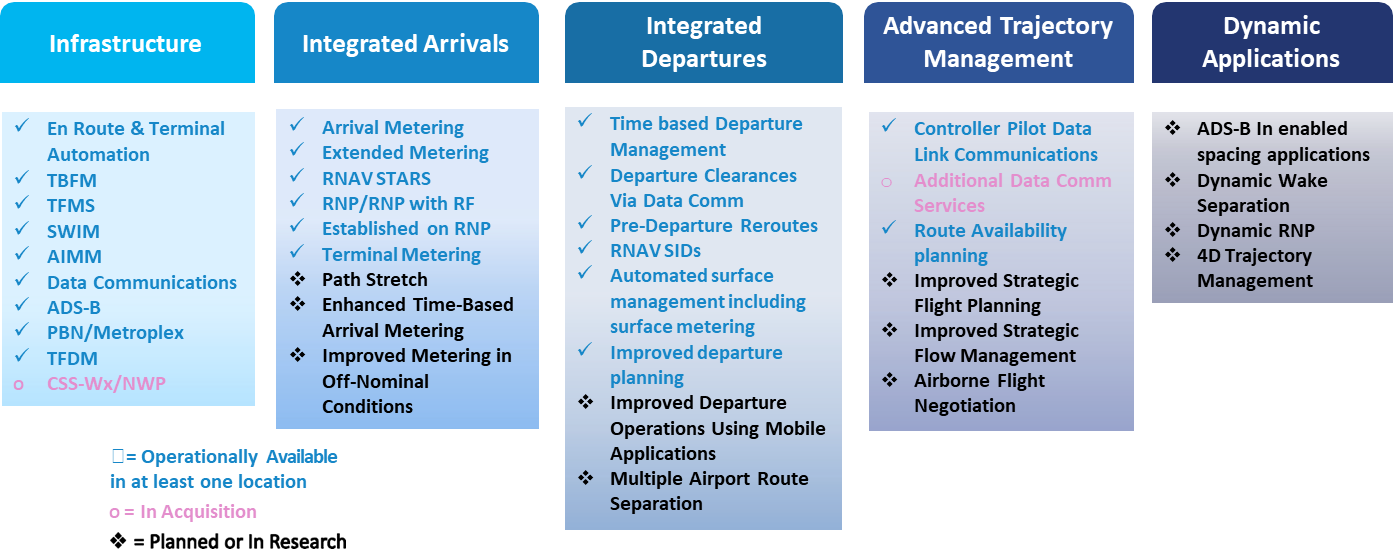 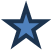 Advantageous
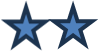 Favorable
Summary
TBO could be advantageous for certain military aircraft that fly standard routes
(ex. air refueling and transport-type) 
fuel savings
airspace scheduling
flight operations deconflicting civil and military users

Despite these potential benefits, military operators may prefer not to have their operations managed by TBO, as it involves timing dictated by flow control

The military prioritizes mission effectiveness over efficiency, so there may be minimal benefit realized using TBO
TBO is not designed with military needs in mind
Questions?
7